TITLE
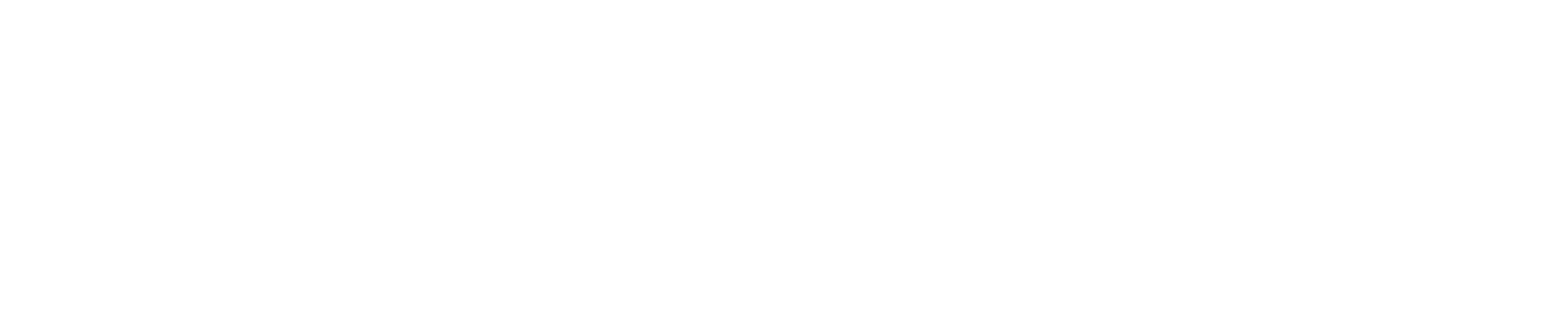 Author1, Author1, Author1, Author1
1Department of XXXX, University of Kentucky
Research Mentors: Faculty Member Name(s), Graduate Student Name(s)
Introduction
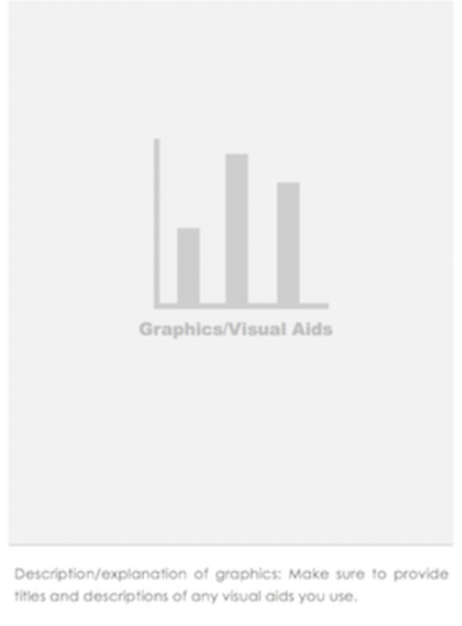 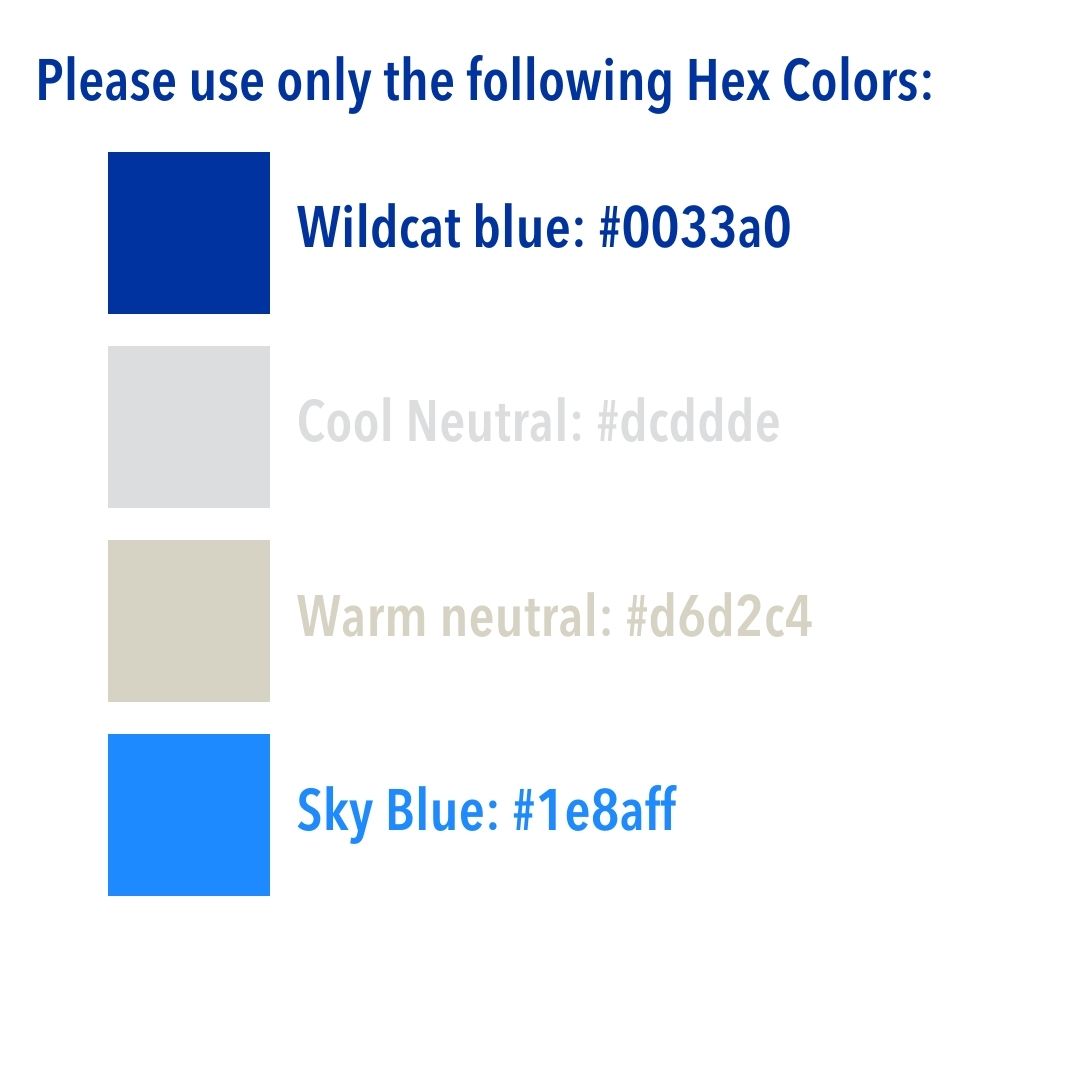 Conclusions
Key Findings
Methods
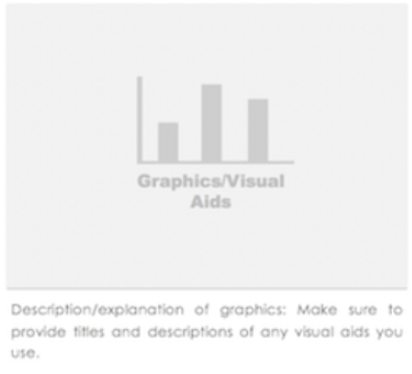 Results
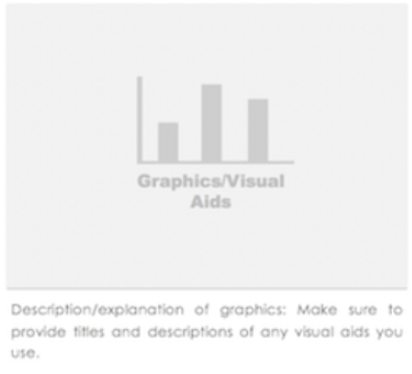 References
Acknowledgments